Workshop -Committee on the Rights of Persons with Disabilities General comment No. 4 (2016) on the right to inclusive education
Richard Rieser
CEO World of Inclusion
www.worldofinclusion.com
I Fundamental Principles
Historically viewed as welfare recipients, persons with disabilities are now recognized under international law as rights holders with a claim to the right to education without discrimination and on the basis of equal opportunities. 1
Recognition of inclusion as the key to achieving the right to education has strengthened over the past 30 years and is enshrined in the Convention on the Rights of Persons with Disabilities, the first legally binding instrument to contain a reference to the concept of quality inclusive education. Sustainable Development Goal 4 too affirms the value of inclusive, quality and equitable education. Inclusive education is central to achieving high-quality education for all learners, including those with disabilities, and for the development of inclusive, peaceful and fair societies 2
Profound Challenges remain
Despite the progress achieved, however, the Committee is concerned that profound challenges persist. Many millions of persons with disabilities continue to be denied the right to education and for many more education is available only in settings where persons with disabilities are isolated from their peers and where the education they receive is of an inferior quality.  Analysis of first 48 Country Reports shows no country is without criticism.-3
Most are stuck in Special education approach
Few have a systematic plan for inclusion
Even where they do such as Brazil they are only jusyt scratching surface of implementation
Barriers that Impede Inclusion
a) The failure to understand or implement the human rights model of disability, according to which barriers within the community and society, rather than personal impairments, exclude persons with disabilities;
 (b) Persistent discrimination against persons with disabilities, compounded by the isolation of those still living in long-term residential institutions, and low expectations about those in mainstream settings, allowing prejudices and fear to escalate and remain unchallenged; 
(c) Lack of knowledge about the nature and advantages of inclusive and quality education and diversity, including regarding competitiveness, in learning for all; lack of outreach to all parents; and lack of appropriate responses to support requirements, leading to misplaced fears and stereotypes that inclusion will cause a deterioration in the quality of education or otherwise have a negative impact on others;
 (d) Lack of disaggregated data and research (both of which are necessary for accountability and programme development), which impedes the development of effective policies and interventions to promote inclusive and quality education;
 (e) Lack of political will, technical knowledge and capacity in implementing the right to inclusive education, including insufficient education of all teaching staff;
 (f) Inappropriate and inadequate funding mechanisms to provide incentives and reasonable accommodations for the inclusion of students with disabilities, inter-ministerial coordination, support and sustainability;
 (g) Lack of legal remedies and mechanisms to claim redress for violations. 4
General principles of Article 3 must apply in implementing inclusive education
States parties to the Convention on the Rights of Persons with Disabilities must have regard for the underlying general principles of the Convention in all measures taken to implement inclusive education and must ensure that both the process and outcomes of developing an inclusive education system comply with article 3.  5
UN Convention on the Rights of People with Disabilities
The principles of the present Convention shall be:
(a) Respect for inherent dignity, individual autonomy including the freedom to make one’s own choices, and independence of persons;
(b) Non-discrimination;
(c) Full and effective participation and inclusion in society;
(d) Respect for difference and acceptance of persons with disabilities as part of human diversity and humanity;
(e) Equality of opportunity;
(f) Accessibility;
(g) Equality between men and women;
(h) Respect for the evolving capacities of children with disabilities and respect for the right of children with disabilities to preserve their identities.
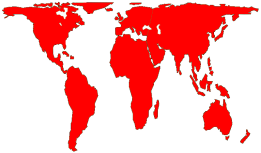 All Means All
The present general comment is applicable to all persons with actual or perceived disabilities. The Committee recognizes that some groups are more at risk of exclusion from education than others, such as: persons with intellectual disabilities or multiple disabilities, persons who are deafblind, persons with autism or persons with disabilities in humanitarian emergencies. 6
Actively Involve DPOs
Consistent with article 4 (3), States parties must consult with and actively involve persons with disabilities, including children with disabilities, through their representative organizations, in all aspects of planning, implementation, monitoring and evaluation of inclusive education policies. Persons with disabilities and, when appropriate, their families, must be recognized as partners and not merely recipients of education. 7
II Normative-8 to 38-Must implement an inclusive education system at all levels
In accordance with article 24 (1), States parties must ensure the realization of the right of persons with disabilities to education through an inclusive education system at all levels, including preschool, primary, secondary and tertiary education, vocational training and lifelong learning, extracurricular and social activities, and for all students, including persons with disabilities, without discrimination and on an equal basis with others. 8
Full Commitment from State Parties
Ensuring the right to inclusive education entails a transformation in culture, policy and practice in all formal and informal educational environments to accommodate differing requirements and identities of individual students, together with a commitment to removing the barriers that impede that possibility. 
It involves strengthening the capacity of the education system to reach out to all learners. It focuses on the full and effective participation, accessibility, attendance and achievement of all students, especially those who, for different reasons, are excluded or at risk of being marginalized. 
Inclusion involves access to and progress in high-quality formal and informal education without discrimination.
 Inclusion seeks to enable communities, systems and structures to combat discrimination, including harmful stereotypes, recognize diversity, promote participation and overcome barriers to learning and participation for all by focusing on the well-being and success of students with disabilities. It requires an in-depth transformation of education systems in legislation, policy and the mechanisms for financing, administering, designing, delivering and monitoring education. 9
How Inclusion is understood?
Inclusive education is to be understood as:
 (a) A fundamental human right of all learners. Notably, education is the right of the individual learner and not, in the case of children, the right of a parent or caregiver. Parental responsibilities in this regard are subordinate to the rights of the child;
 (b) A principle that values the well-being of all students, respects their inherent dignity and autonomy, and acknowledges individuals’ requirements and their ability to effectively be included in and contribute to society; 
(c) A means of realizing other human rights. It is the primary means by which persons with disabilities can lift themselves out of poverty, obtain the means to participate fully in their communities and be safeguarded from exploitation. It is also the primary means of achieving inclusive societies;
 (d) The result of a process of continuing and proactive commitment to eliminating barriers impeding the right to education, together with changes to culture, policy and practice of regular schools to accommodate and effectively include all students. 10
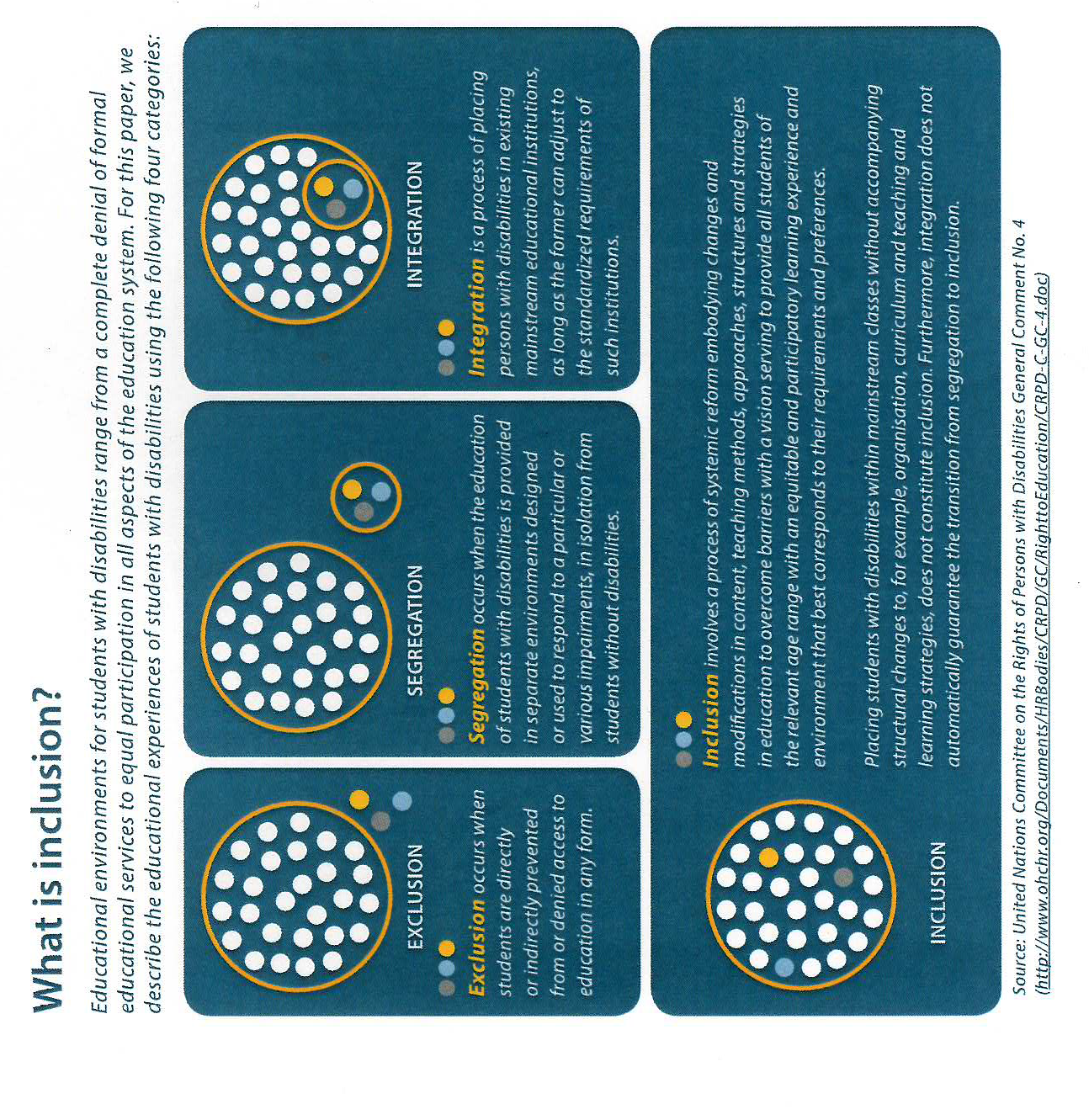 Para 11
Core Features of Inclusive education system-1
a) A “whole systems” approach: education ministries must ensure that all resources are invested in advancing inclusive education and in introducing and embedding the necessary changes in institutional culture, policies and practices;
 (b) A “whole educational environment”: the committed leadership of educational institutions is essential for introducing and embedding the culture, policies and practices needed to achieve inclusive education at all levels and in all areas, including in classroom teaching and relationships, board meetings, teacher supervision, counselling services and medical care, school trips, budgetary allocations, any interaction with the parents of learners with and without disabilities and, when applicable, the local community or wider public; 
(c) A “whole person” approach: recognition is given to the capacity of every person to learn, and high expectations are established for all learners, including learners with disabilities. Inclusive education offers flexible curricula and teaching and learning methods adapted to different strengths, requirements and learning styles. This approach implies the provision of support, reasonable accommodation and early intervention so that all learners are able to fulfil their potential. The focus is on learners’ capacities and aspirations rather than on content when planning teaching activities. The “whole person” approach aims at ending segregation within educational settings by ensuring inclusive classroom teaching in accessible learning environments with appropriate supports. The education system must provide a personalized educational response, rather than expect students to fit the system; 
(d) Supported teachers: all teachers and other staff receive the education and training they need to give them the core values and competencies to accommodate inclusive learning environments, which include teachers with disabilities. An inclusive culture provides an accessible and supportive environment that encourages working through collaboration, interaction and problem-solving; 
(e) Respect for and value of diversity: all members of the learning community are equally welcome and must be shown respect for diversity irrespective of disability, race, colour, sex, language, linguistic culture, religion, political or other opinion, national, ethnic, indigenous or social origin, property, birth, age or other status. All students must feel valued, respected, included and listened to. Effective measures to prevent abuse and bullying are in place. Inclusion takes an individual approach to students;  12
Core Features of Inclusive education system-2
(f) A learning-friendly environment: inclusive learning environments are accessible environments where everyone feels safe, supported, stimulated and able to express themselves and where there is a strong emphasis on involving students in building a positive school community. Recognition is afforded to the peer group in learning, building positive relationships, friendships and acceptance;
 (g) Effective transitions: learners with disabilities receive support to ensure the effective transition from learning at school to vocational and tertiary education and, finally, to work. Learners’ capacities and confidence are developed and learners receive reasonable accommodation, are treated with equality in assessments and examination procedures, and their capacities and attainments are certified on an equal basis with others;
 (h) Recognition of partnerships: teacher associations, student associations and federations, organizations of persons with disabilities, school boards, parent-teacher associations and other functioning school support groups, both formal and informal, are all encouraged to increase understanding and knowledge of disability. The involvement of parents or caregivers and the community is viewed as an asset that contributes resources and strengths. The relationship between the learning environment and the wider community must be recognized as a route towards inclusive societies; 
(i) Monitoring: as a continuing process, inclusive education must be monitored and evaluated on a regular basis to ensure that neither segregation nor integration are taking place, either formally or informally. According to article 33, monitoring should involve persons with disabilities, including children and persons with intensive support requirements, through their representative organizations, as well as parents or caregivers of children with disabilities, where appropriate. Disability-inclusive indicators must be developed and used in a manner consistent with the 2030 Agenda for Sustainable Development. 12
Non Discrimination
Covers inter-sectionality
Association-parents, siblings
The right to non-discrimination includes:
 the right not to be segregated and 
to be provided with reasonable accommodation and 
must be understood in the context of the duty to provide accessible learning environments and reasonable accommodation. 14
Develop Human Potential, Dignity and Self Worth
Education must be directed at the full development of the human potential and sense of dignity and self-worth, and the strengthening of respect for human rights and human diversity. States parties must ensure that education conforms to the aims and objectives of various International Treaties
Ensuring the right to education is a matter of access as well as content, and efforts should be directed at upholding a wide range of values, including understanding and tolerance
Inclusive education must aim at promoting mutual respect and value for all persons and at building educational environments in which the approach to learning, the culture of the educational institution and the curriculum itself reflect the value of diversity. 15
Opposing Deficit approach
. For article 24 (1) (b) to be implemented, education should be directed to the development of the personality, talents and creativity of persons with disabilities, as well as of their mental, physical and communicational abilities, to their fullest potential. The education of persons with disabilities too often focuses on a deficit approach, on their actual or perceived impairment and on limiting opportunities to pre-defined and negative assumptions of their potential. States parties must support the creation of opportunities to build on the unique strengths and talents of each individual with a disability. 16
Assistance must be provided free
The Committee stresses that, regarding children with disabilities, assistance must be provided to ensure that they have effective access to education in a manner conducive to achieving their fullest possible social integration and individual development. States parties must recognize that individual support and reasonable accommodation are priority matters and should be free of charge at all compulsory levels of education. 17
No exclusion from regular education system
For article 24 (2) (a) to be implemented, the exclusion of persons with disabilities from the general education system should be prohibited, including through any legislative or regulatory provisions that limit their inclusion on the basis of their impairment or the degree of that impairment, such as by conditioning inclusion on the extent of the potential of the individual or by alleging a disproportionate and undue burden to evade the obligation to provide reasonable accommodation. General education means all regular learning environments and the education department. Direct exclusion would be to classify certain students as “non-educable” and thereby ineligible for access to education. Indirect exclusion would be imposing a requirement to pass a common test as a condition for school entry without reasonable accommodations and support 18
Outlawing all practice not complying Article 24
For article 4 (1) (b) of the Convention to be implemented, States parties should take all appropriate measures, including legislation, to modify or abolish existing laws, regulations, customs and practices that constitute discrimination against persons with disabilities and that are in violation of article 24. Where necessary, discriminatory laws, regulations, customs and practices should be repealed or amended in a systematic and timebound manner. 19
Smooth transition Primary and Secondary
For article 24 (2) (b) to be realized, persons with disabilities must have access to inclusive, quality and free primary and secondary education and be able to transition smoothly between the two on an equal basis with others in the communities where they live. The Committee draws on the recommendation of the Committee on Economic, Social and Cultural Rights that, to fulfil that obligation, the education system must comprise four interrelated features: availability, accessibility, acceptability and adaptability. 20
Availability
Public and private educational institutions and programmes must be available in sufficient quantity and quality. States parties must guarantee a broad availability of educational places for learners with disabilities at all levels throughout the community. 21
Accessibility-1
Consistent with article 9 of the Convention and with the Committee’s general comment No. 2 (2014) on accessibility, educational institutions and programmes must be accessible to everyone, without discrimination. The entire education system must be accessible, including buildings, information and communications tools (comprising ambient or frequency modulation assistive systems), the curriculum, educational materials, teaching methods, assessments and language and support services. The environment of students with disabilities must be designed to foster inclusion and guarantee their equality throughout their education.
States parties should prohibit and sanction the building of any future education infrastructure that is inaccessible and establish an efficient monitoring mechanism and time frame for rendering all existing education environments accessible.
Universal design The universal design approach does not exclude the provision of assistive devices, applications and software to those learners with disabilities who may require them. 
Accessibility is a dynamic concept and its application requires periodic regulatory and technical adjustments. States parties must ensure that the rapid development of innovations and new technologies designed to enhance learning are accessible to all students, including those with disabilities.22
Accessibility 2
The Committee highlights the widespread lack of textbooks and learning materials in accessible formats and languages, including sign language. States parties must invest in the timely development of resources in ink or Braille and in digital formats, including through the use of innovative technology. They should also consider developing standards and guidelines for the conversion of printed material into accessible formats and languages and making accessibility a central aspect of education-related procurement. The Committee calls upon States parties to urgently ratify and implement the Marrakesh Treaty to Facilitate Access to Published Works for Persons Who Are Blind, Visually Impaired, or Otherwise Print Disabled.  23. 
Accessibility requires that education at all levels be affordable for students with disabilities. 
Reasonable accommodation should not entail additional costs for learners with disabilities. 
Compulsory, quality, free and accessible primary education is an immediate obligation.
 In line with the 2030 Agenda for Sustainable Development, States parties must progressively adopt measures to ensure that all children, including children with disabilities, complete free, equitable and quality secondary education 
and to ensure equal access for all women and men with disabilities to affordable and quality technical, vocational and tertiary education, including university, and lifelong learning. 
States parties must ensure that persons with disabilities are able to access education in both public and private academic institutions on an equal basis with others. 24
Acceptability
Acceptability is the obligation to design and implement all education-related facilities, goods and services taking fully into account and respecting the requirements, cultures, views and languages of persons with disabilities. 
The form and substance of education provided must be acceptable to all. States parties must adopt affirmative action measures to ensure that education is of good quality for all. 
 Inclusion and quality are reciprocal: an inclusive approach can make a significant contribution to the quality of education.
Adaptability
The Committee encourages States parties to adopt the universal design for learning approach, which consists of a set of principles providing teachers and other staff with a structure for creating adaptable learning environments and developing instruction to meet the diverse needs of all learners. It recognizes that each student learns in a unique manner and involves: developing flexible ways to learn, creating an engaging classroom environment; maintaining high expectations for all students while allowing for multiple ways to meet expectations; empowering teachers to think differently about their own teaching; and focusing on educational outcomes for all, including persons with disabilities. Curricula must be conceived, designed and implemented in such a way as to meet and adjust to the requirements of every student, and provide appropriate educational responses. Standardized assessments must be replaced with flexible and multiple forms of assessments and the recognition of individual progress towards broad goals that provide alternative routes for learning. 25
Adaptability 2-Local and peer integration
In accordance with article 24 (2) (b) of the Convention, persons with disabilities must be able to attend primary and secondary schools in the communities where they live. Students should not be sent away from home. The educational environment must be within safe physical reach for persons with disabilities and include safe and secure means of transportation; alternatively, it must be accessible through information and communications technologies. However, States parties should avoid relying exclusively on technology as a substitute for the direct involvement of students with disabilities and interaction with teachers and role models within the educational environment. Active participation with other students, including siblings of learners with disabilities, is an important component of the right to inclusive education. 26
Adaptability 3-Reasonable adjustments and financial crisis
In accordance with article 24 (2) (c), States parties must provide reasonable accommodation to enable individual students to have access to education on an equal basis with others. “Reasonableness” is understood as the result of a contextual test that involves an analysis of the relevance and the effectiveness of the accommodation and the expected goal of countering discrimination. The availability of resources and financial implications is recognized when assessing disproportionate burden. The duty to provide reasonable accommodation is enforceable from the moment a request for such accommodation is made. 
Policies that commit to reasonable accommodation must be adopted at the national, local and educational institution levels, and at all levels of education. The extent to which reasonable accommodation is provided must be considered in the light of the overall obligation to develop an inclusive education system, maximizing the use of existing resources and developing new ones. Using a lack of resources and the existence of financial crises to justify failure to make progress towards inclusive education violates article 24. 28
Adaptability 4 Reasonable Accommodation and Accessibility
The Committee reiterates the distinction between the general accessibility duty and the obligation to provide reasonable accommodation.
Accessibility benefits groups of the population and is based on a set of standards that are implemented gradually. 
Disprportionality or undue burden cannot be claimed to defend the failure to provide accessibility. Reasonable accommodation relates to an individual and is complementary to the accessibility duty. 
An individual can legitimately request reasonable accommodation measures even if the State party has fulfilled its accessibility duty 29
Adaptability RA-Proportionality
The definition of what is proportionate will necessarily vary according to context. 
The availability of accommodations should be considered with respect to a larger pool of educational resources available in the education system and not limited to resources available at the academic institution in question; transfer of resources within the system should be possible. 
There is no “one size fits all” formula to reasonable accommodation, as different students with the same impairment may require different accommodations. 
Accommodations may include: changing the location of a class; providing different forms of in-class communication; enlarging print, materials and/or subjects in signs, or providing handouts in an alternative format; and providing students with a note taker or a language interpreter or allowing students to use assistive technology in learning and assessment situations. 
Provision of non-material accommodations, such as allowing a student more time, reducing levels of background noise (sensitivity to sensory overload), using alternative evaluation methods and replacing an element of the curriculum with an alternative must also be considered. 
To ensure that the accommodation meets the requirements, will, preferences and choices of students and can be implemented by the institution provider, discussions must take place between the educational authorities and providers, the academic institution, students with disabilities and, depending on the students’ age and capacity, if appropriate, their parents, caregivers or other family members.
 Provision of reasonable accommodation may not be conditional on a medical diagnosis of impairment and should be based instead on the evaluation of social barriers to education. 30
Adaptability-Denial of RA
The denial of reasonable accommodation constitutes discrimination and the duty to provide reasonable accommodation is immediately applicable and not subject to progressive realization. States parties must ensure that independent systems are in place to monitor the appropriateness and effectiveness of accommodations and provide safe, timely and accessible mechanisms for redress when students with disabilities and, if relevant, their families, consider that they have not been adequately provided or have experienced discrimination. Measures to protect victims of discrimination against victimization during the redress process are essential. 31
Adaptability-Support
For article 24 (2) (d) to be implemented, students with disabilities should be entitled to the support they require to facilitate their effective education and enable them to fulfil their potential on an equal basis with others. Support in terms of general availability of services and facilities within the education system should ensure that students with disabilities are able to fulfil their potential to the maximum extent possible, including, for example, the provision of sufficiently trained and supported teaching staff, school counsellors, psychologists and other relevant health and social service professionals, as well as access to scholarships and financial resources. 32
Adaptability IEP and support
For article 24 (2) (e) to be realized, adequate, continuous and personalized support is to be provided directly. The Committee emphasizes the need to provide individualized education plans that can identify the reasonable accommodations and specific support required by individual students, including the provision of assistive compensatory aids, specific learning materials in alternative/accessible formats, modes and means of communication, communication aids and assistive and information technology. 
Support can also consist of a qualified learning support assistant, either on a shared or on a one-to-one basis, depending on the requirements of the student.
 Individualized education plans must address the transitions experienced by learners who move from segregated to mainstream settings and between levels of education. The effectiveness of such plans should be regularly monitored and evaluated with the direct involvement of the learner concerned. 
The nature of the provision must be determined in collaboration with the student, together, where appropriate, with the parents, caregivers or other third parties. 
The learner must have access to recourse mechanisms if the support is unavailable or inadequate.33
Adaptability Support must enhance inclusion
Any support measures provided must be compliant with the goal of inclusion. Accordingly, they must be designed to strengthen opportunities for students with disabilities to participate in the classroom and in out-of-school activities alongside their peers, rather than marginalize them. 34
Adaptability –appropriate provision-1
States parties are failing to make appropriate provision for persons with disabilities:- 
(a) Blind and partially sighted students must be provided with opportunities to learn Braille, alternative script, augmentative and alternative modes, means and formats of communication, as well as orientation and mobility skills. Investment in access to appropriate technology and alternative communication systems to facilitate learning should be supported. Peer support and mentoring schemes should be introduced and encouraged;
 (b) Deaf and hard-of-hearing students must be provided with the opportunity to learn sign language and measures must be taken to recognize and promote the linguistic identity of the deaf community. The Committee draws the attention of States parties to the Convention against Discrimination in Education, which establishes the right of children to be taught in their own language, and reminds States parties that, in line with article 30 (4) of the Convention on the Rights of Persons with Disabilities, persons with disabilities are entitled, on an equal basis with others, to recognition of and support for their specific cultural and linguistic identity, including sign languages and deaf culture. In addition, hard of-hearing students must also have access to quality speech therapy services, induction loop technology and captioning; 
(c) Students who are blind, deaf or deafblind must be provided with education delivered in the most appropriate languages and modes and means of communication for the individual, and in environments which maximize personal, academic and social development both within and outside formal school settings. The Committee emphasizes that, for such inclusive environments to exist, States parties should provide the required support, including by way of resources, assistive technology and orientation and mobility skills; 35
Adaptability –appropriate provision-2
(d) Learners with communication impairments must be provided with the opportunity to express themselves and learn using alternative or augmentative communication. This may include the provision of sign language, low- or high-technology communication aids such as tablets with speech output, voice output communication aids or communication books. States parties should invest in developing expertise, technology and services in order to promote access to appropriate technology and alternative communication systems to facilitate learning;
 (e) Learners with social communication difficulties must be supported through adaptations to classroom organization, including work in pairs, peer tutoring, seating close to the teacher and the creation of a structured and predictable environment; 
(f) Learners with intellectual impairments must be provided with concrete, observable/visual and easy-to-read teaching and learning materials within a safe, quiet and structured learning environment, targeting capacities that will best prepare students for independent living and vocational contexts. States parties should invest in inclusive interactive classrooms where use is made of alternative instructional strategies and assessment methods. 35
Adaptability-sufficient teachers trained in IE
. To realize article 24 (4), States parties are required to take appropriate measures to employ administration, teaching and non-teaching staff with the skills to work effectively in inclusive education environments, qualified in sign language and/or Braille and with orientation and mobility skills. 
Having an adequate number of qualified and committed school staff is key to the introduction and sustainability of inclusive education.
 Lack of understanding and capacity remain significant barriers to inclusion. 
States parties must ensure that all teachers are trained in inclusive education and that that training is based on the human rights model of disability. 36
Adaptability-sufficient disabled teachers employed
States parties must invest in and support the recruitment and continuous education of teachers with disabilities. This includes removing any legislative or policy barriers requiring candidates to fulfil specific medical eligibility criteria and the provision of reasonable accommodations for their participation as teachers. 
Their presence will serve to promote equal rights for persons with disabilities to enter the teaching profession, bring unique expertise and skills into learning environments, contribute to breaking down barriers and serve as important role models. 37
Adaptability -Tertiary, Vocational and Adult Education
To give effect to article 24 (5), States parties should ensure that persons with disabilities are able to access general tertiary education, vocational training, adult education and lifelong learning without discrimination and on an equal basis with others. Attitudinal, physical, linguistic, communication, financial, legal and other barriers to education at these levels must be identified and removed in order to ensure equal access. 
Reasonable accommodation must be provided to ensure that persons with disabilities do not face discrimination. 
States parties should consider taking affirmative action measures in tertiary education in favour of learners with disabilities. 38
III Obligations of States parties
States parties should respect, protect and fulfil each of the essential features of the right to inclusive education: availability, accessibility, acceptability and adaptability. 
The obligation to respect requires avoiding measures that hinder the enjoyment of the right, such as legislation excluding certain children with disabilities from education, or the denial of accessibility or reasonable accommodation. 
The obligation to protect requires taking measures that prevent third parties from interfering with the enjoyment of the right, for example, parents refusing to send girls with disabilities to school, or private institutions refusing to enroll persons with disabilities on the basis of their impairment. 
The obligation to fulfil requires taking measures that enable and assist persons with disabilities to enjoy the right to education, for example, ensuring that educational institutions are accessible and that education systems are adapted appropriately with resources and services. 39
Progressive Realisation
Article 4 (2) requires that States parties take measures to the maximum of their available resources regarding economic, social and cultural rights and, where needed, within a framework of international cooperation, with a view to achieving progressively the full realization of those rights.
 Progressive realization means that States parties have a specific and continuing obligation to move as expeditiously and effectively as possible towards the full realization of article 24. 
This is not compatible with sustaining two systems of education: a mainstream education system and a special/segregated education system. 
Progressive realization must be read in conjunction with the overall objective of the Convention to establish clear obligations for States parties in respect of the full realization of the rights in question. 
Similarly, States parties are encouraged to redefine budgetary allocations for education, including by transferring part of their budgets to the development of inclusive education. 
Any deliberately retrogressive measures in that regard must not impact on the nature of States parties’ obligations, disproportionately target learners with disabilities at any level of education.
 They must be only a temporary measure limited to the period of crisis, be necessary and proportionate, not be discriminatory and comprise all possible measures to mitigate inequalities. 40
Progressive realisation not impact on immediate obligations
Progressive realization does not prejudice those obligations that are immediately applicable
States parties have a minimum core obligation to ensure the satisfaction of, at the very least, minimum essential levels of each aspect of the right to education.
 Therefore, States parties should implement the following core rights with immediate effect: 
(a) Non-discrimination in all aspects of education and encompassing all internationally prohibited grounds of discrimination. 
States parties must ensure non-exclusion from education for persons with disabilities and eliminate structural disadvantages to achieve effective participation and equality for all persons with disabilities. 
They must urgently take steps to remove all legal, administrative and other forms of discrimination impeding the right of access to inclusive education. The adoption of affirmative action measures does not constitute a violation of the right to non-discrimination with regard to education, so long as such measures do not lead to the maintenance of unequal or separate standards for different groups; 
(b) Reasonable accommodations to ensure non-exclusion from education for persons with disabilities. Failure to provide reasonable accommodation constitutes discrimination on the ground of disability; 
(c) Compulsory, free primary education available to all. States parties must take all appropriate measures to guarantee that right, on the basis of inclusion, to all children and youth with disabilities. 
The Committee urges States parties to ensure access to and completion of quality education for all children and youth to at least 12 years of free, publicly funded, inclusive and equitable quality primary and secondary education, of which at least nine years are compulsory, as well as access to quality education for out-of-school children and youth through a range of modalities, as outlined in the Education 2030 Framework for Action. 41
National Educational Strategy
States parties must adopt and implement a national educational strategy that includes the provision of education at all levels for all learners, on a basis of inclusion and equality of opportunity. The educational objectives set out in article 24 (1) place equivalent obligations on States parties and must therefore be regarded on a comparable basis of immediacy. 42
International Cooperation
With regard to international cooperation, and in line with Sustainable Development Goal 4 and the Education 2030 Framework for Action, all bilateral and multilateral cooperation must aim to advance inclusive and equitable quality education and promote lifelong learning opportunities for all, including support for capacity-building, information sharing and the exchange of best practices, research, technical and economic assistance, and access to accessible and assistive technologies. 
All data collected and all international assistance spent on education should be disaggregated by impairment. 
Consideration of an international coordination mechanism on inclusive education to implement Goal 4 and to build evidence will contribute to a better policy dialogue and to monitoring progress.
IV Links to Other Articles of CRPD-1
States parties must recognize the indivisibility and interdependence of all human rights. Education is integral to the full and effective realization of other rights.44
Article 5 enshrines the principle of equal protection of all persons before and under the law. 45
Article 6 recognizes that women and girls with disabilities are subject to multiple discrimination and that States parties must adopt measures to ensure the equal enjoyment of their rights. 46
Article 7 asserts that, in all actions concerning children with disabilities, the best interests of the child shall be a primary consideration. Includes child’s views 47
Article 8 calls for measures to raise awareness and challenge stereotypes, prejudices and harmful practices relating to persons with disabilities, targeting in particular practices affecting women and girls with disabilities, persons with intellectual disabilities and persons with intensive support requirements. 48
IV Links to Other Articles of CRPD-2
Articles 9 and 24 are closely interconnected. Accessibility is a precondition for the full and equal participation of persons with disabilities in society.49
The Committee calls States parties’ attention to its general comment No. 1 (2014) on equal recognition before the law and stresses that inclusive education provides students with disabilities, in particular those with psychosocial or intellectual impairments, with an opportunity to express their will and preferences. 50 
Persons with disabilities, in particular women and girls with disabilities, can be disproportionately affected by violence and abuse  [16.2], including physical and humiliating punishments by educational personnel, for example through the use of restraints and seclusion and bullying by others in and en route to school.51
Inclusive education requires recognition of the right of persons with disabilities to live within the community and enjoy inclusion and participation in the community (art. 19). 52
IV Links to Other Articles of CRPD-3
For inclusive education to be realized effectively, persons with disabilities must be guaranteed personal mobility on an independent basis (art. 20).53
Fulfilment of the right of persons with disabilities to enjoy the highest possible standard of health without discrimination (art. 25) is integral to the opportunity to benefit fully from education. 54
States parties must take effective measures to provide habilitation and rehabilitation services within the education system, including health-care, occupational, physical, social, counselling and other services (art. 26).55
Quality inclusive education must prepare persons with disabilities for work life through the acquisition of the knowledge, skills and confidence necessary for participation in the open labour market and in an open, inclusive and accessible work environment (art. 27). 56
IV Links to Other Articles of CRPD-4
Full participation in political and public life is enhanced through the realization of the right to inclusive education. Curricula for all students must include the topic of citizenship and the skills of self-advocacy and self-representation as a fundamental basis for participation in political and societal processes. 58
States parties must remove barriers and promote accessibility and availability of inclusive opportunities for persons with disabilities to participate on an equal basis with others in play, recreation and sports in the school system and in extracurricular activities, including in other educational environments (art. 30) 59
V. Implementation at the national level
Responsibility for the education at all levels of persons with disabilities, as well as for the education of others, must rest with the education ministry. 60
States parties must ensure a comprehensive and intersectoral commitment to inclusive education throughout the government. Inclusive education cannot be realized by education ministries in isolation. 61
States parties, at every level, must implement or introduce legislation based on the human rights model of disability that fully complies with article 24 62
Legislation must be supported by an Education Sector Plan, developed in consultation with OPDs, including children, and detailing the process for the implementation of an inclusive education system. 63  etc.
Using the General Comment to develop Inclusive Education
What is particularly useful in General Comment?
How can this content be got out in your society?
How can the General Comment be used to influence Government and other groups?
What other ways in the General Comment useful?